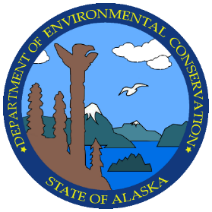 Issue 5. Relative Source Contribution
Generic definition: The Reference Dose is your total allowable exposure. RSC allows WQC to be adjusted downward so other sources of exposure than consumption of water & aquatic life can be accommodated.
GA responses generally focus on what should be FCR v. RSC
GA: Consider regional adjustments based on diet-specific information
Adjust based on consumption of resident v. non-resident aquatic life consumption
GA: Some data (e.g., tissue) may be available in certain regions
GA: DEC may need to address data requirements before RSC to be adjusted on a regional/SSC basis
Improving and Protecting Alaska's Water Quality
1
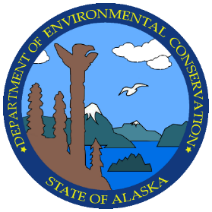 Questions to consider
Question- If Alaska includes marine species and market fish as FCR, does this provide a basis for not adopting EPA defaults? 
Options
Adopt an RSC of 1? 
Departure from EPA 2000 methodology
Assumes WQ criteria account for entire reference dose
Policy Statement: CWA should not be used to account for other sources than water

Adopt EPA RSC (0.8-0.2) depending on the pollutant
Improving and Protecting Alaska's Water Quality
2
[Speaker Notes: DEC is not proposing some sort of adjustment at this time as such action would be chemical-specific and require more than speculation to justify. Essentially, the state does not have an accurate accounting of the contribution from other sources.]
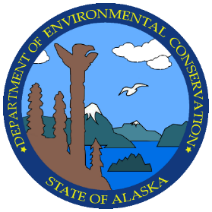 Discussion
Consensus
Dissenting Opinion(s)
Improving and Protecting Alaska's Water Quality
3
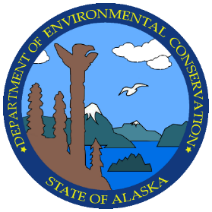 Next Steps
Implementation Discussion

DEC will review notes from today and create a draft for your review
DEC will begin to draft a TWG Recommendations document
Previous draft may be reformatted based on feedback 
Goal is to have a draft for your review by December 1
Improving and Protecting Alaska's Water Quality
4